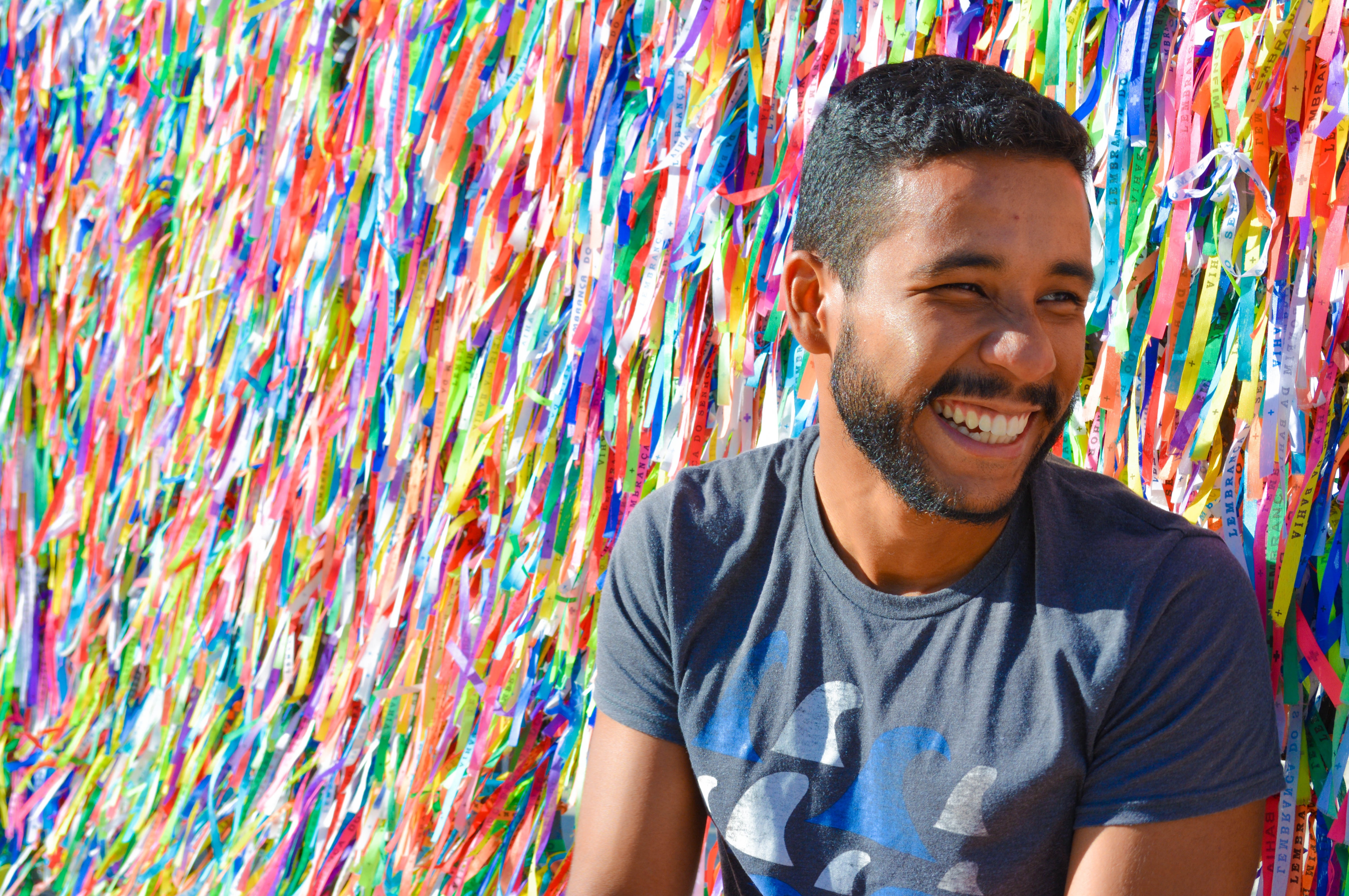 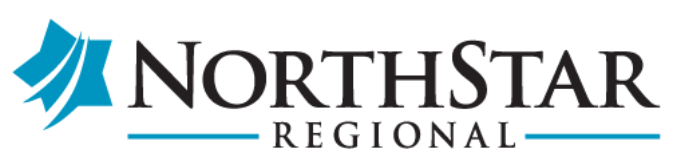 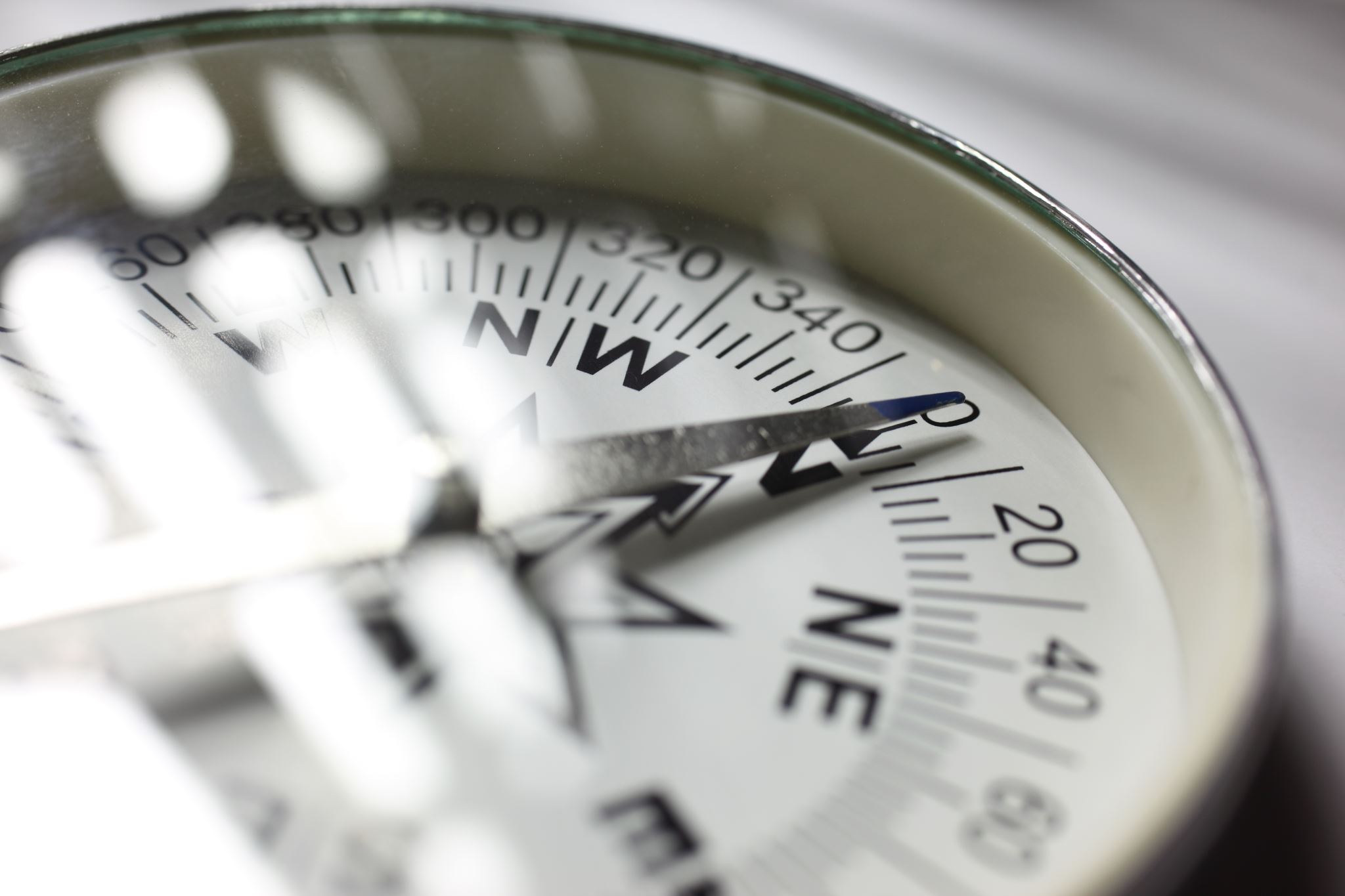 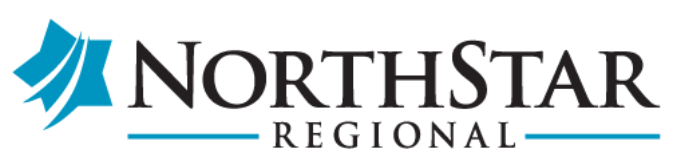 Title
Body
[Speaker Notes: Change photo – keep it short and sweet]
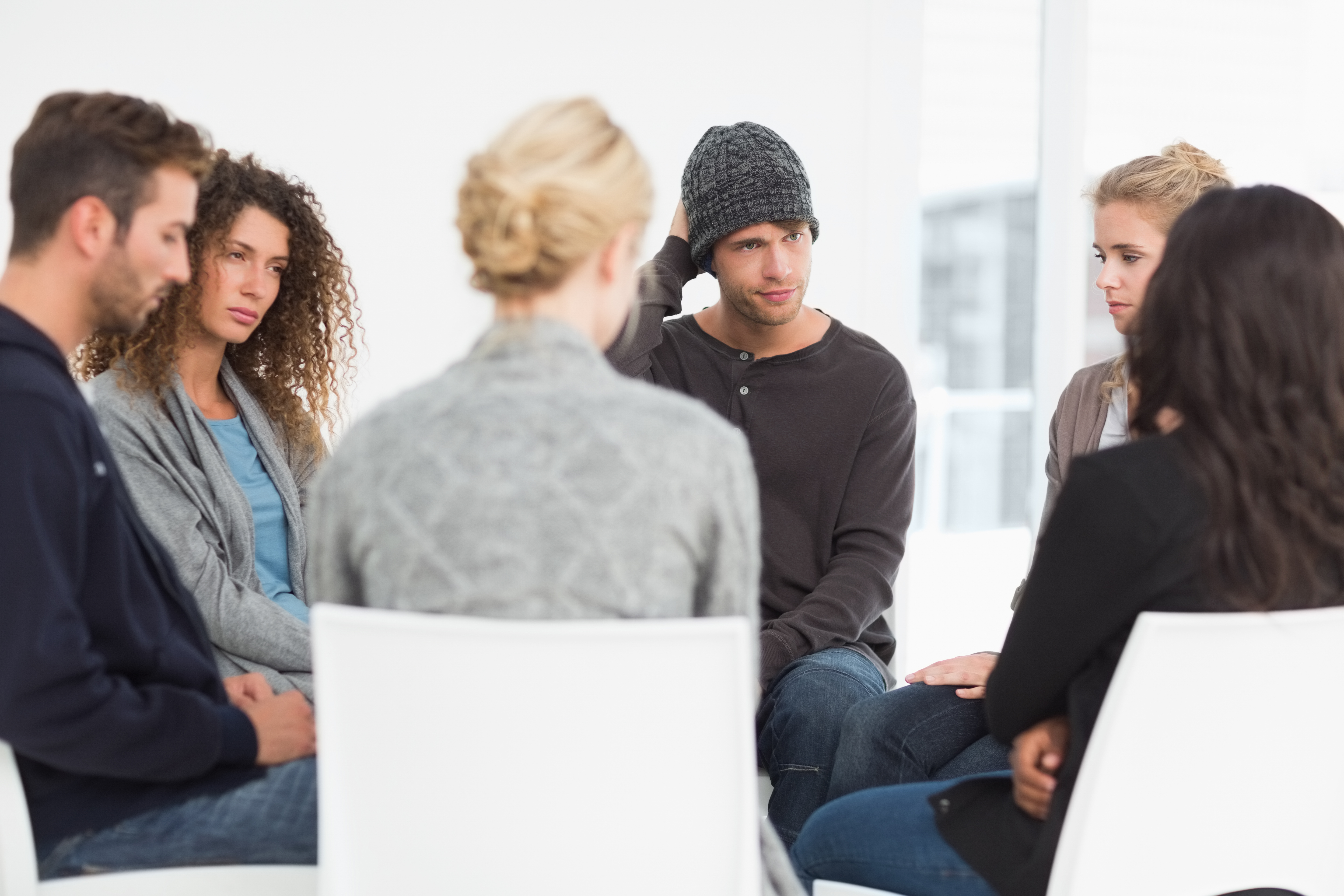 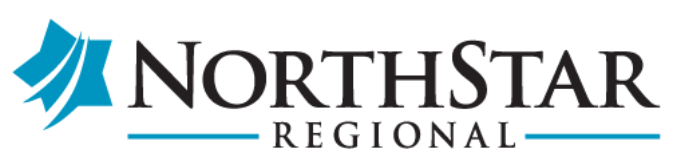 Title
Body
[Speaker Notes: Change photo – keep it short and sweet]
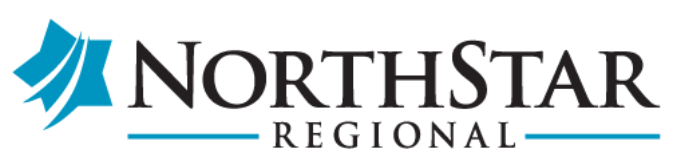 Continuum of Care
Residential
Co-Occurring Treatment
Co-Occurring Intensive Outpatient
with Lodging
Co-Occurring Intensive
Outpatient
Program
Sober
Living
Homes
[Speaker Notes: Our Continuum of Care 

Don’t need to use if you don’t have it]
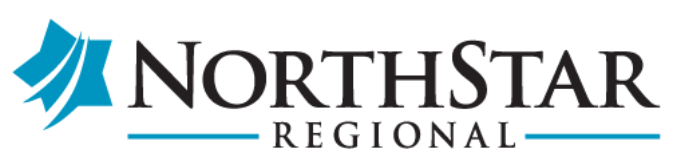 Title
Body
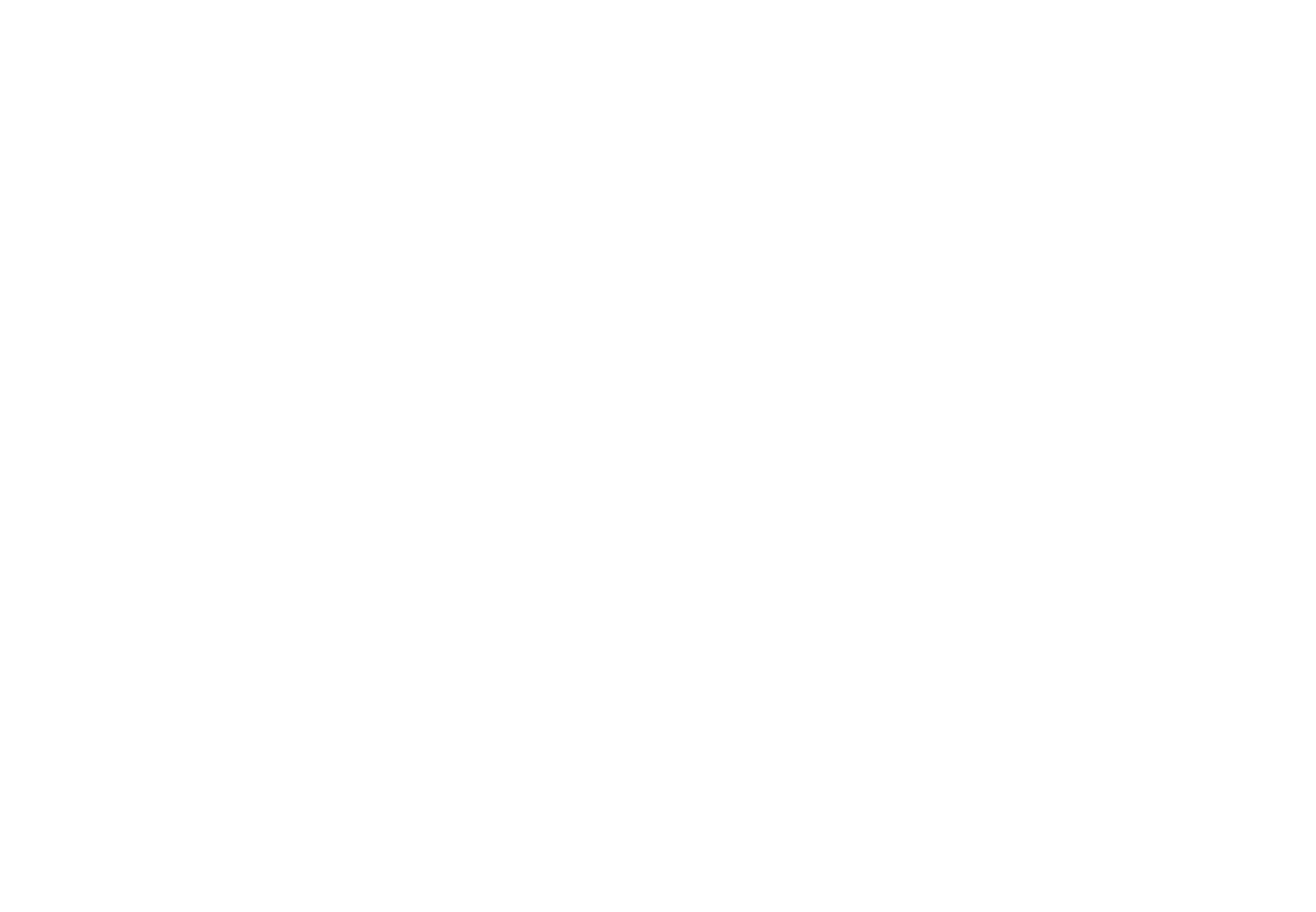 [Speaker Notes: For picture - NSR logo if you can’t find a good photo]
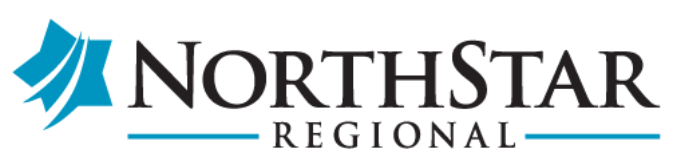 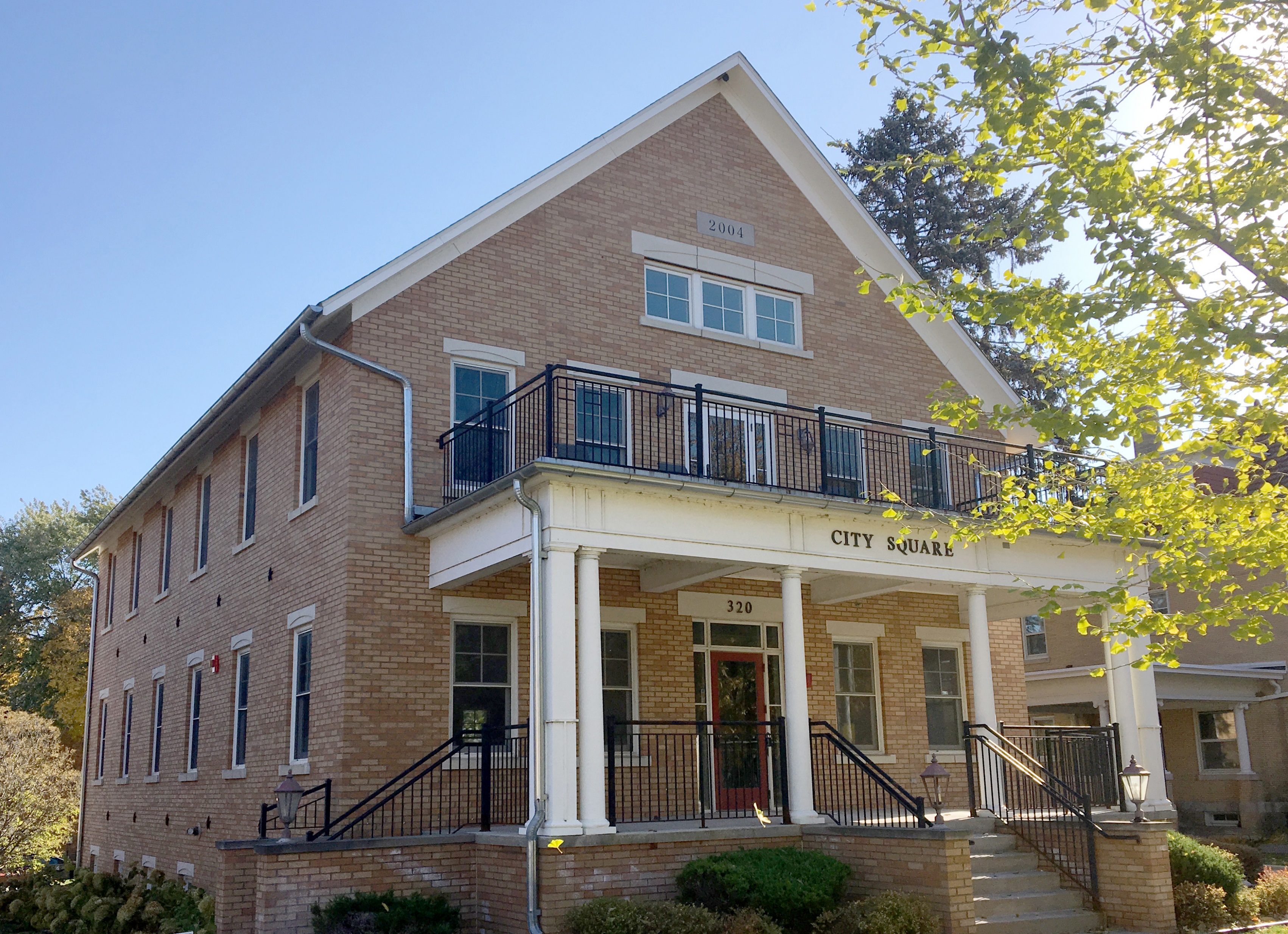 Title
Description too
Description of picture
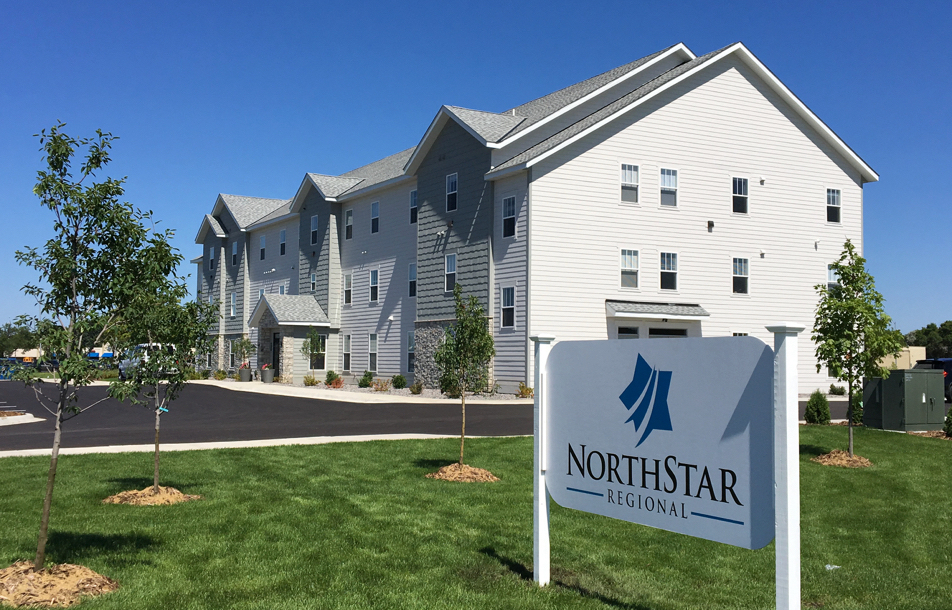 Description of picture
[Speaker Notes: More for pictures and describing NSR]
[Speaker Notes: Contact us soon]
How Can We Help?

Recovery looks different for everyone, and we’re 
here to help your clients find the right path.
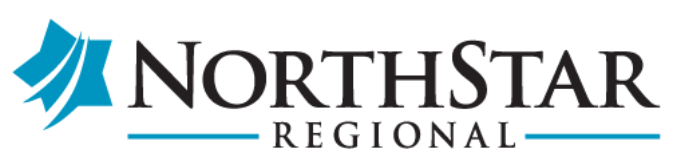 [Speaker Notes: How Can we Help You and Your Clients?]